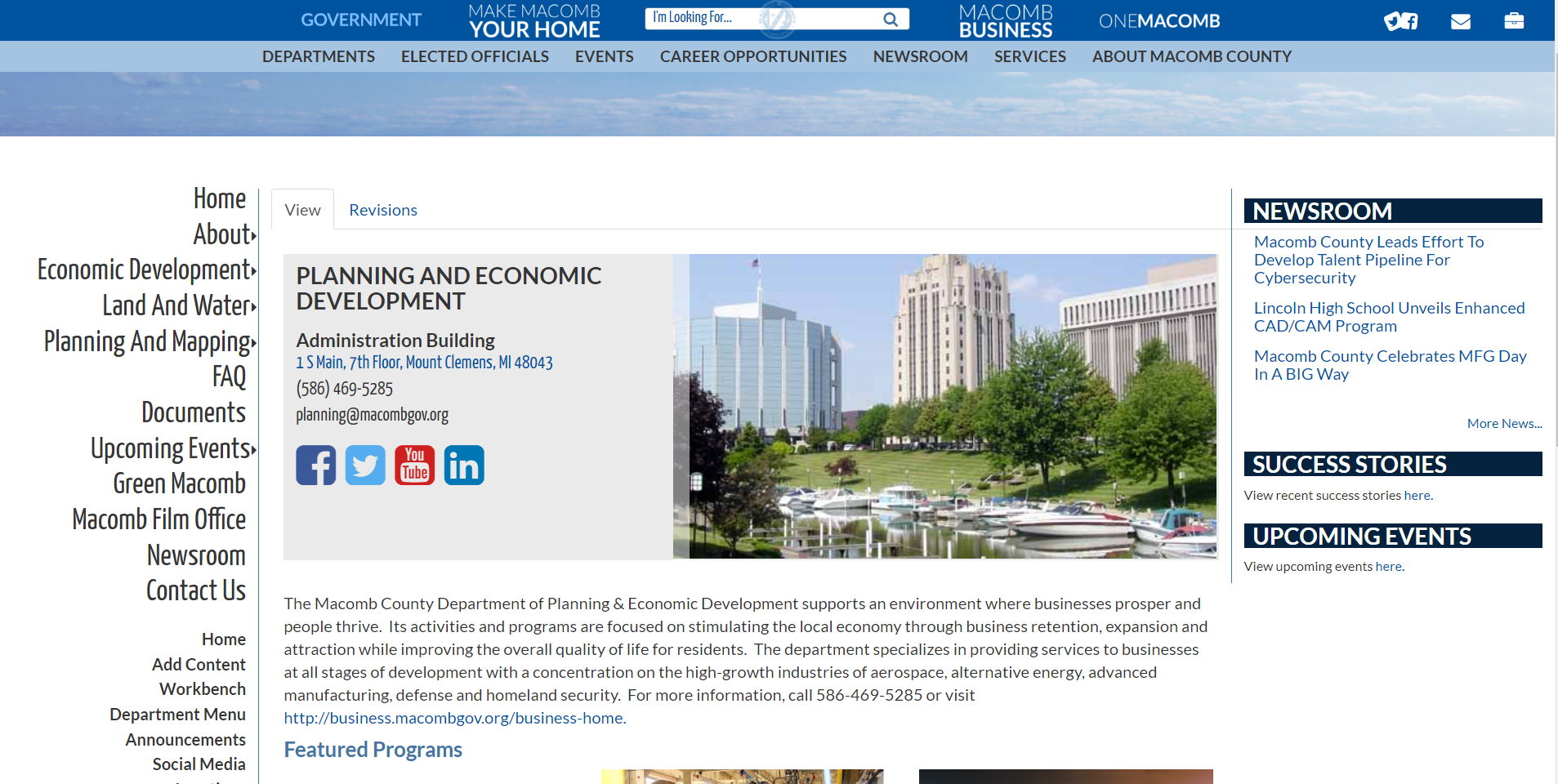 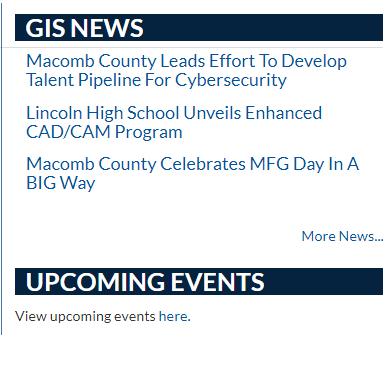 Home
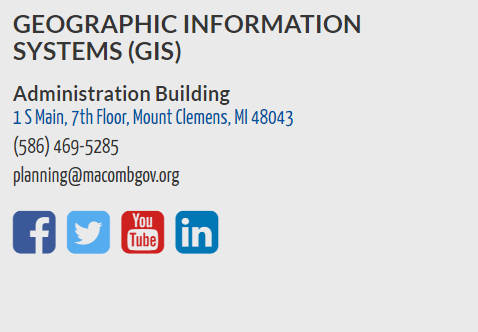 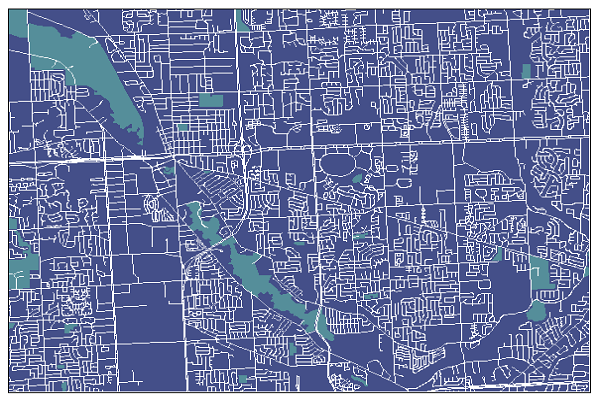 Groesbeck Corridor Redevelopment: GIS Provides Site Selection Tool in Collaboration with Local Communities

Crime Incident Web Mapping Giving Sheriff Office’s & The Public More Insights

Shop Small in Macomb County
About
Projects & Maps
GIS Portal
GIS User Group
Contact
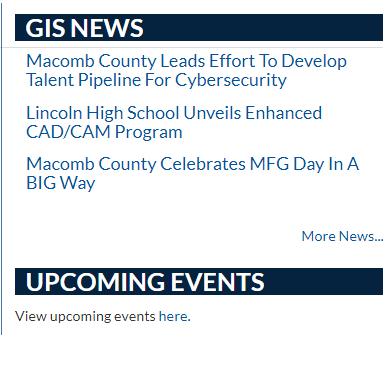 First Meeting of GIS User Groups: 1/1

Second Meeting: 4/1
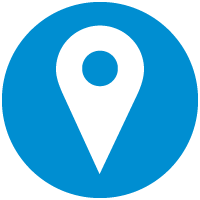 GIS (Geographic Information Systems) is a unit of Macomb County’s Planning & Economic Development Department, but serves the entire County GIS enterprise, all levels of government, the public, and various stakeholders. The primary mission of Macomb County’s GIS is to manage geospatial data, online maps, applications and the architecture to support them. This data and applications are used for analysis to improve decision making and enhance the quality of life for all in Macomb County.
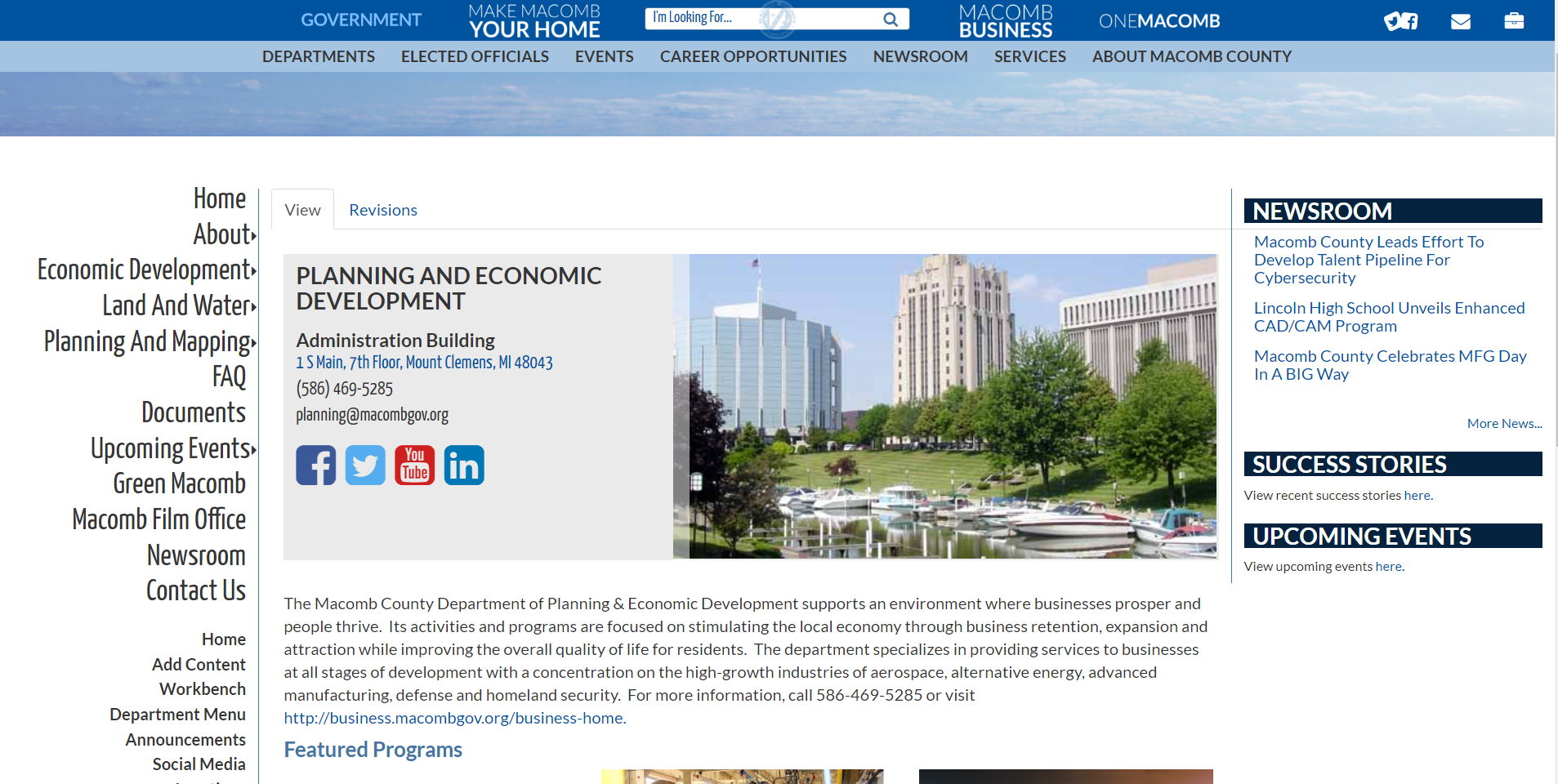 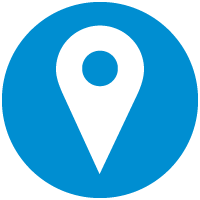 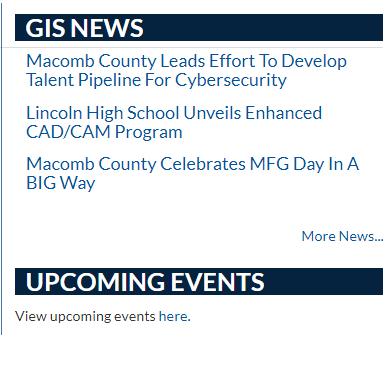 Home
Macomb County GIS
About
Projects & Maps
GIS stands for Geographic Information Systems and is a powerful tool to manage data, especially spatial data. Macomb County’s GIS Services maintains a variety of data, maps, and applications related to infrastructure, planning & land use, environmental, economic development, and quality of life.
GIS Portal
GIS User Group
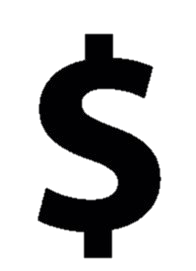 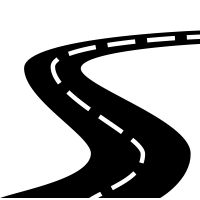 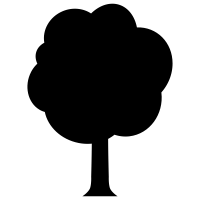 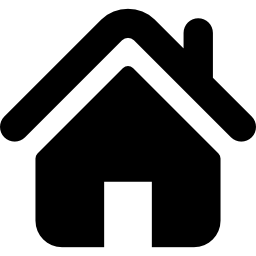 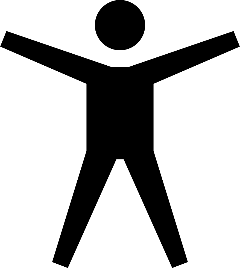 Contact
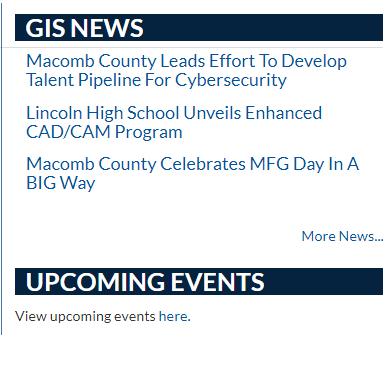 Infrastructure
Planning & Land Use
Quality of Life
Environmental
Economic
Location and information about fundamental facilities that are managed by a variety of government entities and are needed to support the county.
Data on the variety of different urban planning strategies and land use classifications, to regulate and plan the development of land within the county.
Information on the county’s economic health, related to businesses economic investments, job creation, and industry growth.
Tracked facts about the management and status of natural resources, which is vital to support growth and a healthy environment for the whole county.
Factors that affects the health, comfort, happiness, and general quality of life experienced by all of the people or groups in the county.
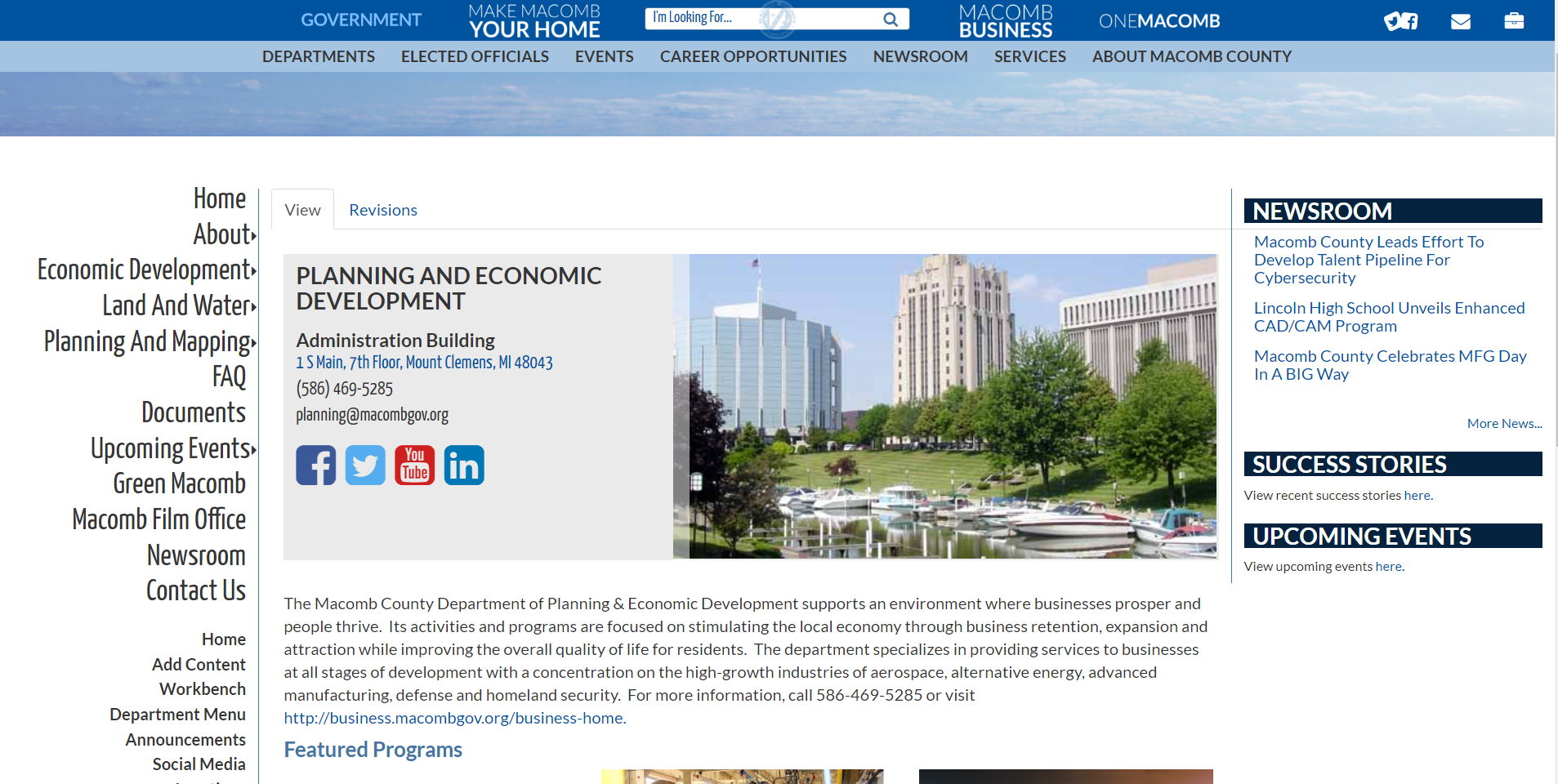 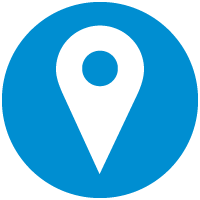 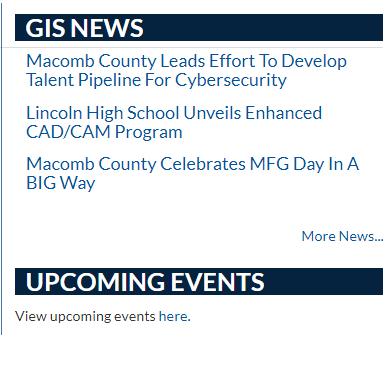 Home
Macomb County GIS
About
Recent Projects & Maps
Projects & Maps
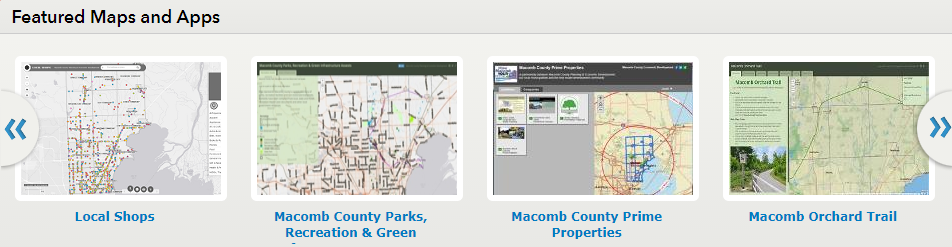 GIS Portal
GIS User Group
Contact
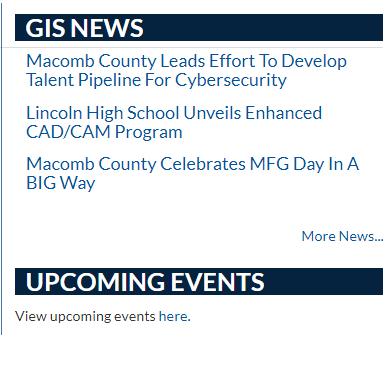 Browse Other Maps & Data
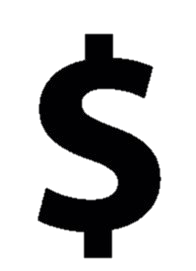 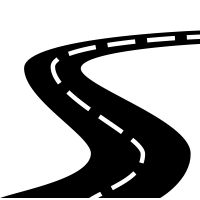 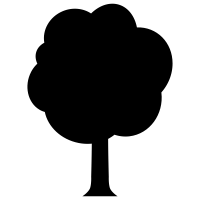 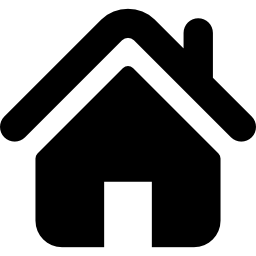 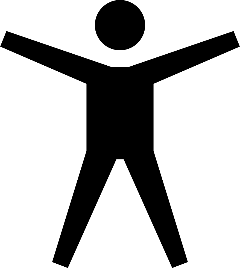 Infrastructure
Planning & Land Use
Quality of Life
Environmental
Economic
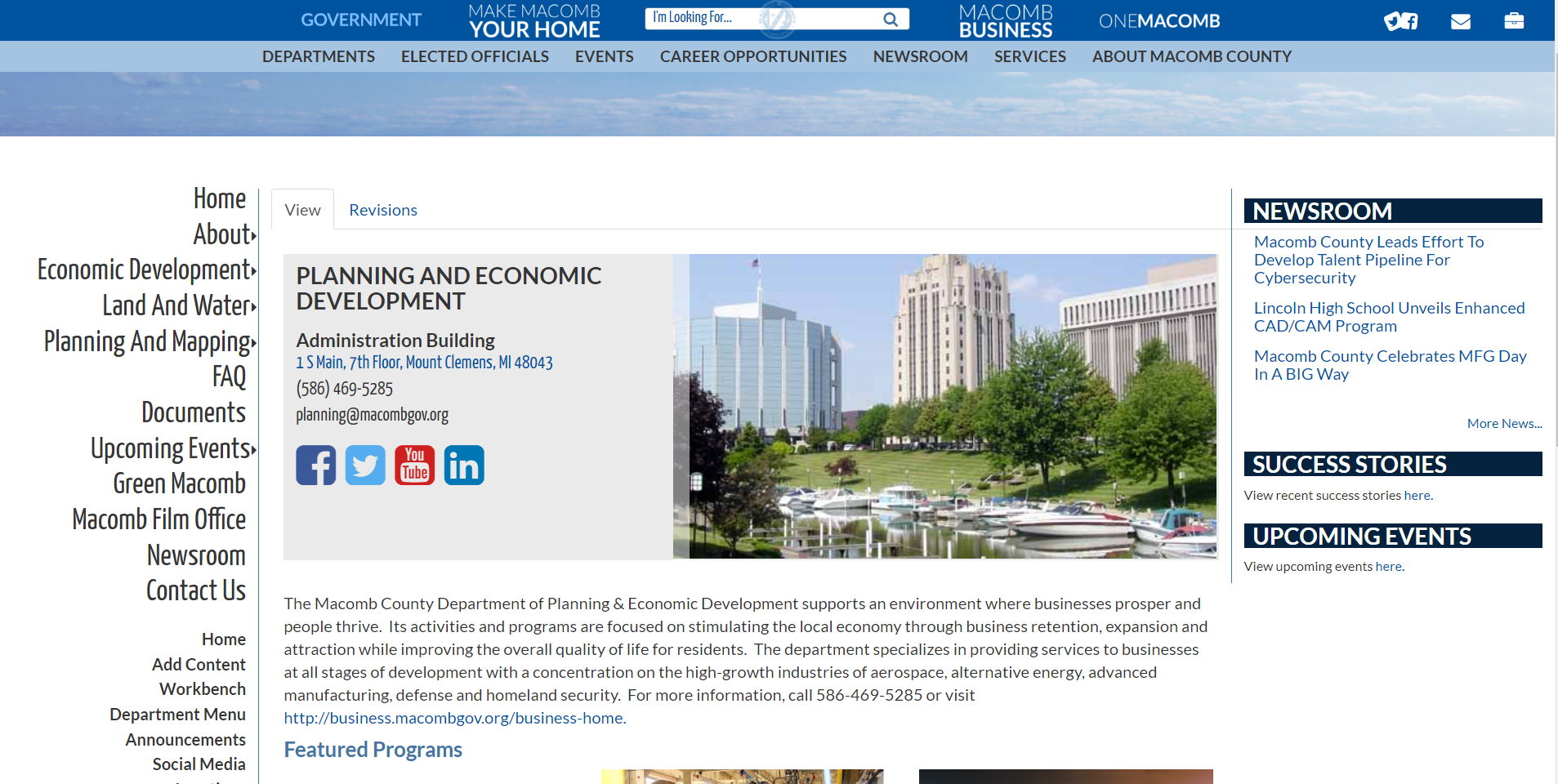 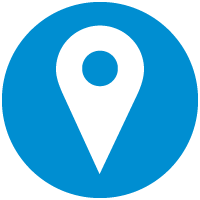 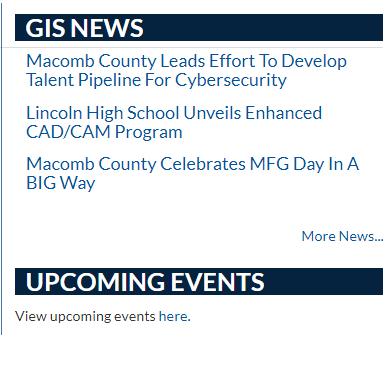 Home
Macomb County GIS
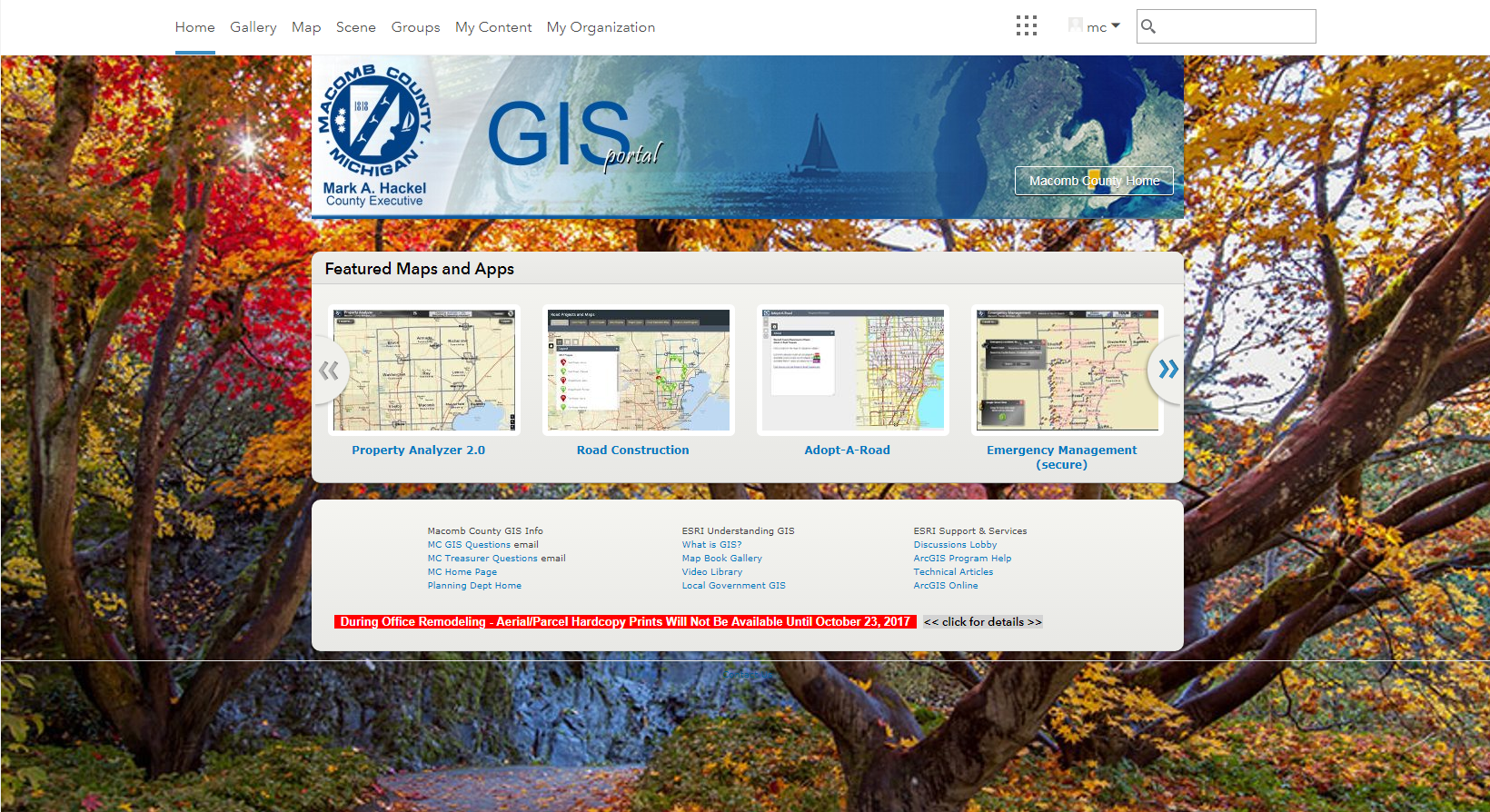 About
Projects & Maps
This online portal is where Macomb County’s GIS hosts data, maps, and applications for the County enterprise and public to use and analyze. Macomb County’s GIS is in collaboration with ESRI and other agencies to support web content infrastructure and interfaces. If you would like to request to data or additional access to the portal? Email: Planning@MacombGov.Org.

Portal: GIS.MacombGov.Org.
GIS Portal
GIS User Group
Contact
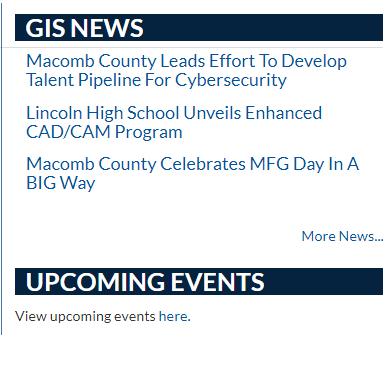 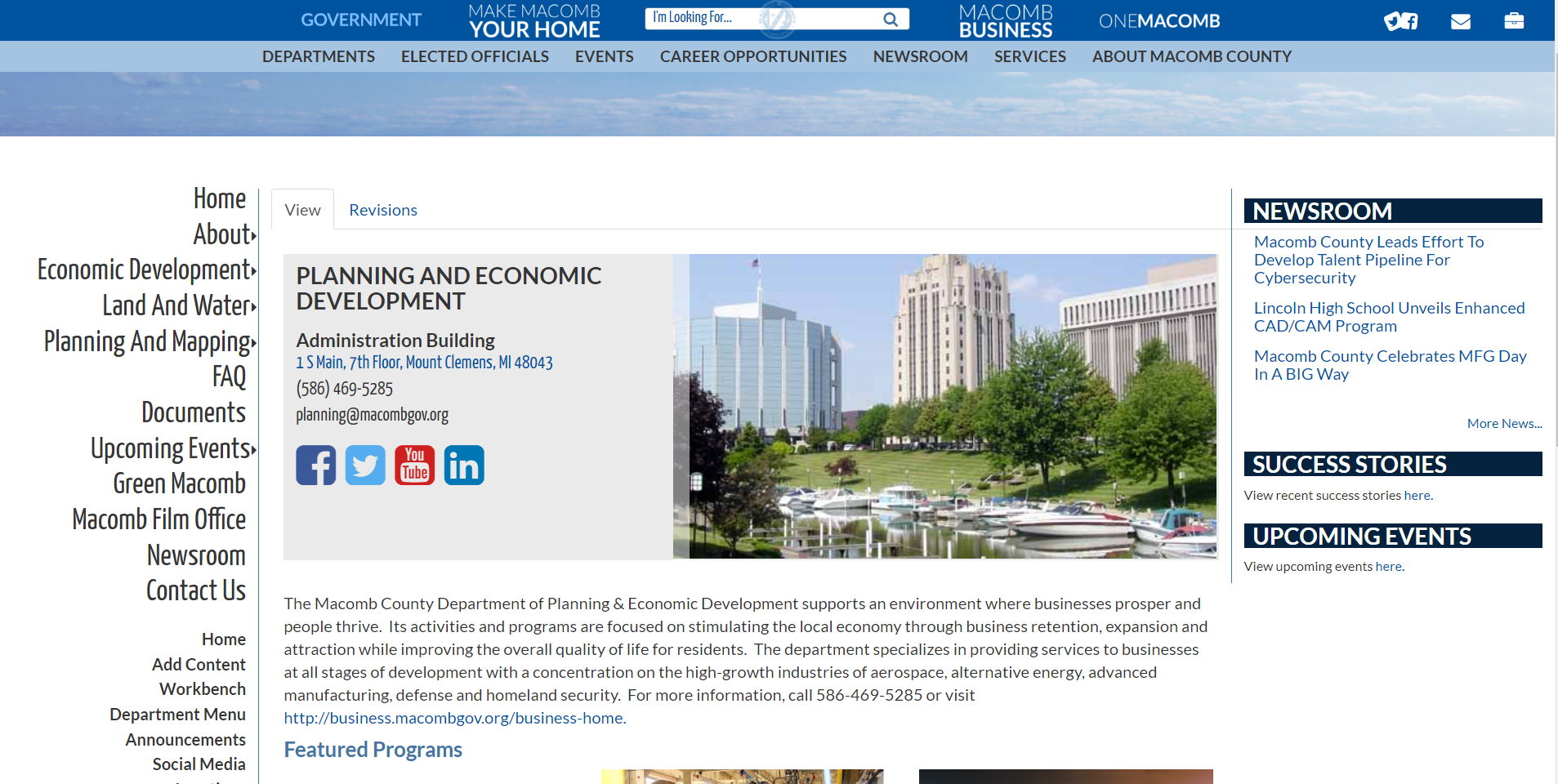 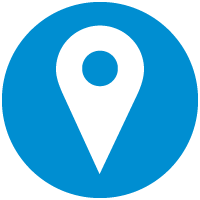 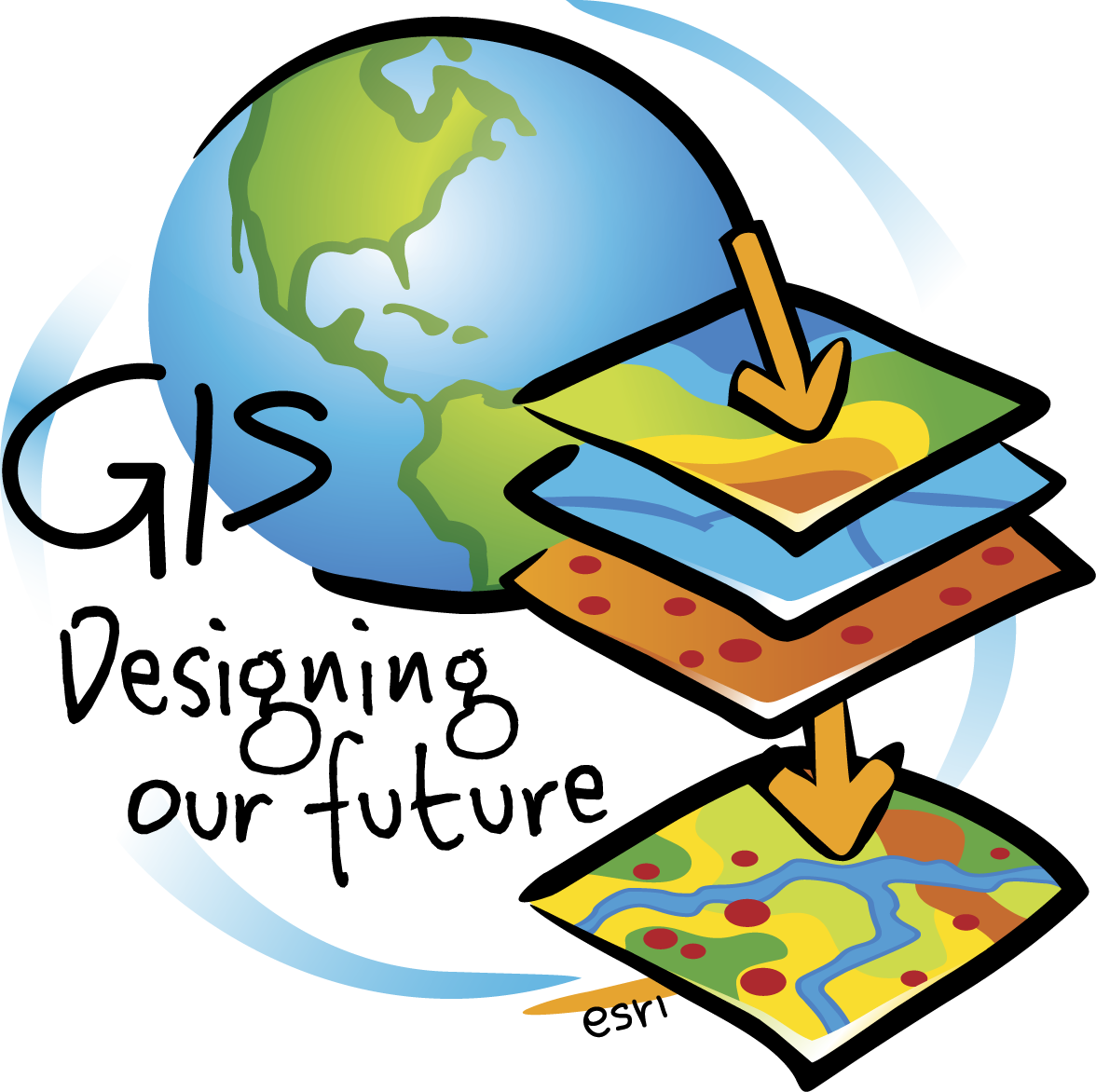 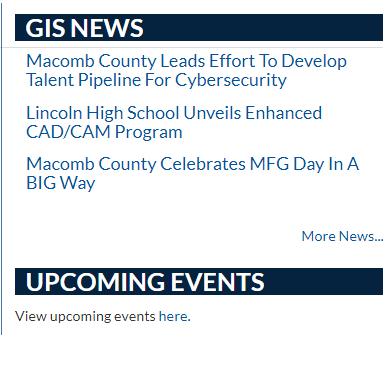 Home
Macomb County GIS
About
Projects & Maps
In the beginning of 2018 Macomb County’s GIS will be starting a GIS User Group for anyone that uses the County’s GIS portal / data or just uses GIS in general. The topics will be a variety of components of GIS and allow users to share their successes (tips and tricks) and to discuss the most recent trends in local government, the state of Michigan, and the geospatial community.

Register for the next user group here: Google Form

Questions? Email: Planning@MacombGov.Org
GIS Portal
GIS User Group
Contact
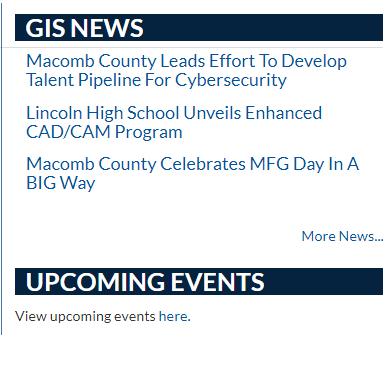 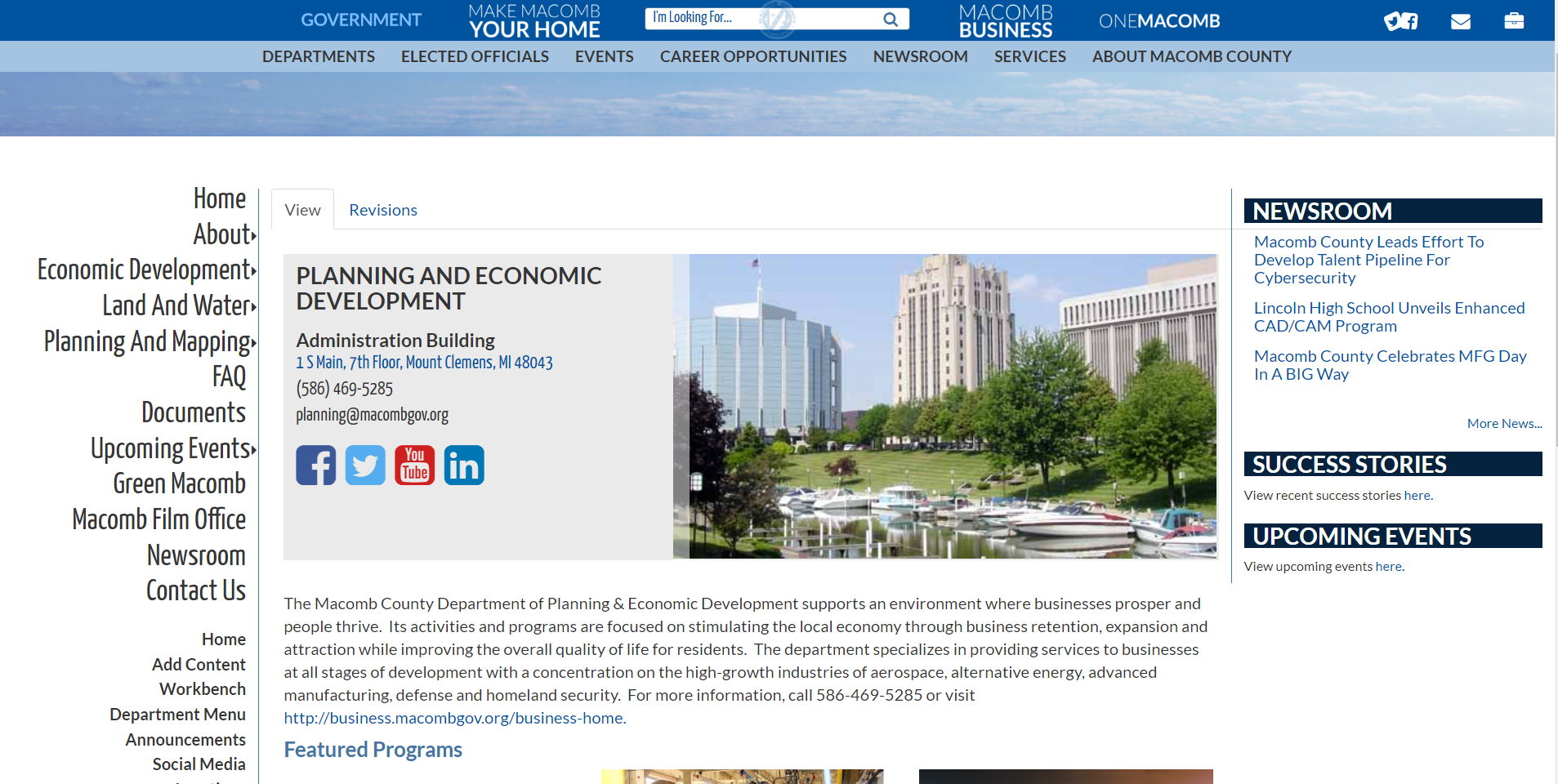 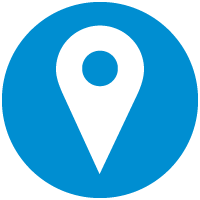 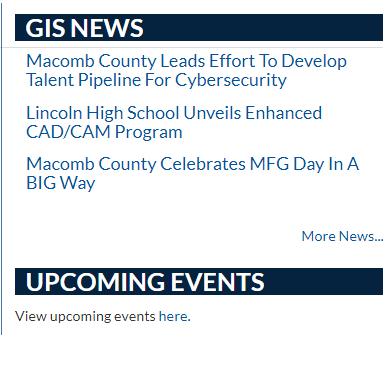 Home
Macomb County GIS
About
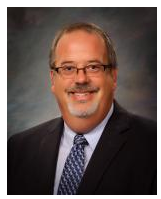 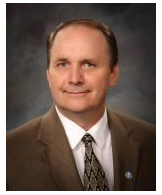 Jeff Schroeder

Program Manager
 - Best Boss Award
 - MVP of GIS

Email:
Jeff.Schroeder@MacombGov.Org
Dan Durkee

Project Coordinator
- Database Wizard
- Coder & Hacker

Email:
Jeff.Schroeder@MacombGov.Org
Projects & Maps
This is the core staff of Macomb County’s GIS unit under the Planning & Economic Development Department. The overview provides a little description of each persons main focus and the email for the staff.

If you have a general question, comment, or concern? 

Email: Planning@MacombGov.Org
GIS Portal
GIS User Group
Contact
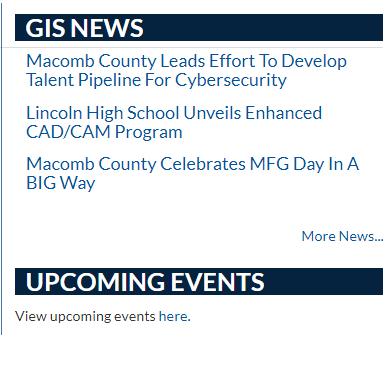 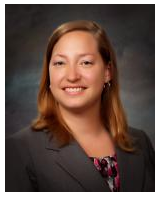 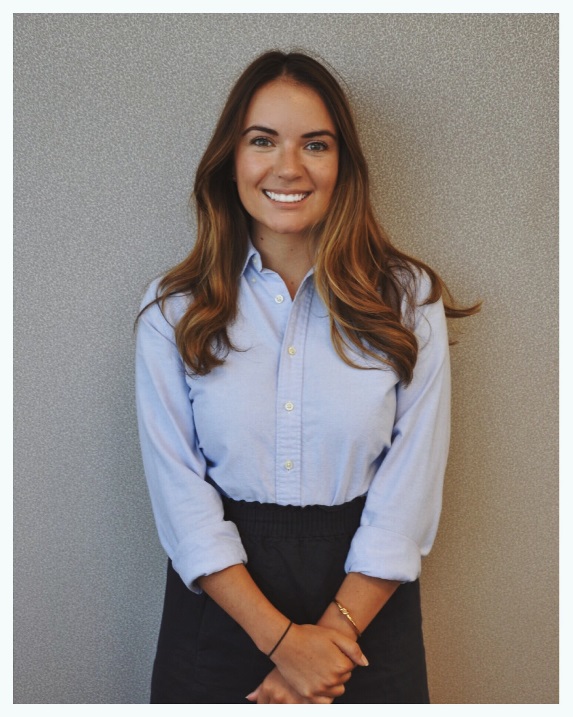 Kim Wolosiewicz

GIS Specialist
 - Land Use & Parcels
 - Cartography Master

Email:
Jeff.Schroeder@MacombGov.Org
Jessica Worley

GIS Specialist
 - Web Development
 - Millennial Minded

Email:
Jeff.Schroeder@MacombGov.Org
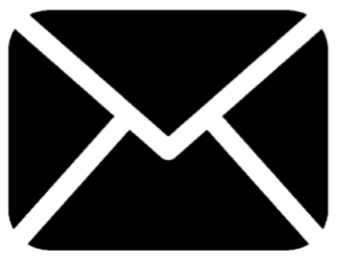